Основные итоги деятельности системы образования Гусь-Хрустального района в 2019/2020 учебном году и задачи на 2020/2021 учебный год
О.А. Федорова, начальник управления образования администрации Гусь-Хрустального района
1
Ключевые направления достижения стратегической цели по вхождению Российской Федерации в число 10 ведущих стран мира по качеству образования
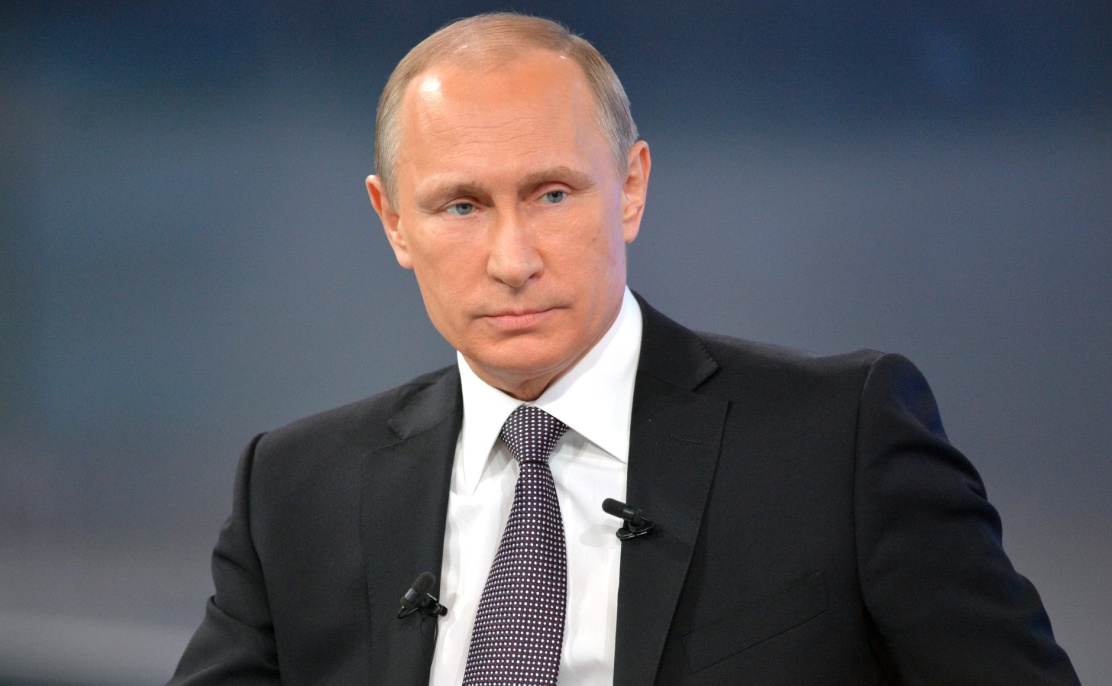 «Обеспечение глобальной конкурентоспособности российского образования, вхождение Российской Федерации в число 10 ведущих стран мира по качеству общего образования; воспитание гармонично развитой и социально ответственной личности на    основе духовно-нравственных ценностей народов Российской Федерации, исторических и национально-культурных традиций» 
                                                  В.В.Путин
Указ  Президента РФ от 7 мая 2018 года №204 «О национальных целях и стратегических задачах развития Российской Федерации на период до 2024 года»
Company Logo
Основные задачи национального проекта «Образование»
Успех каждого ребенка
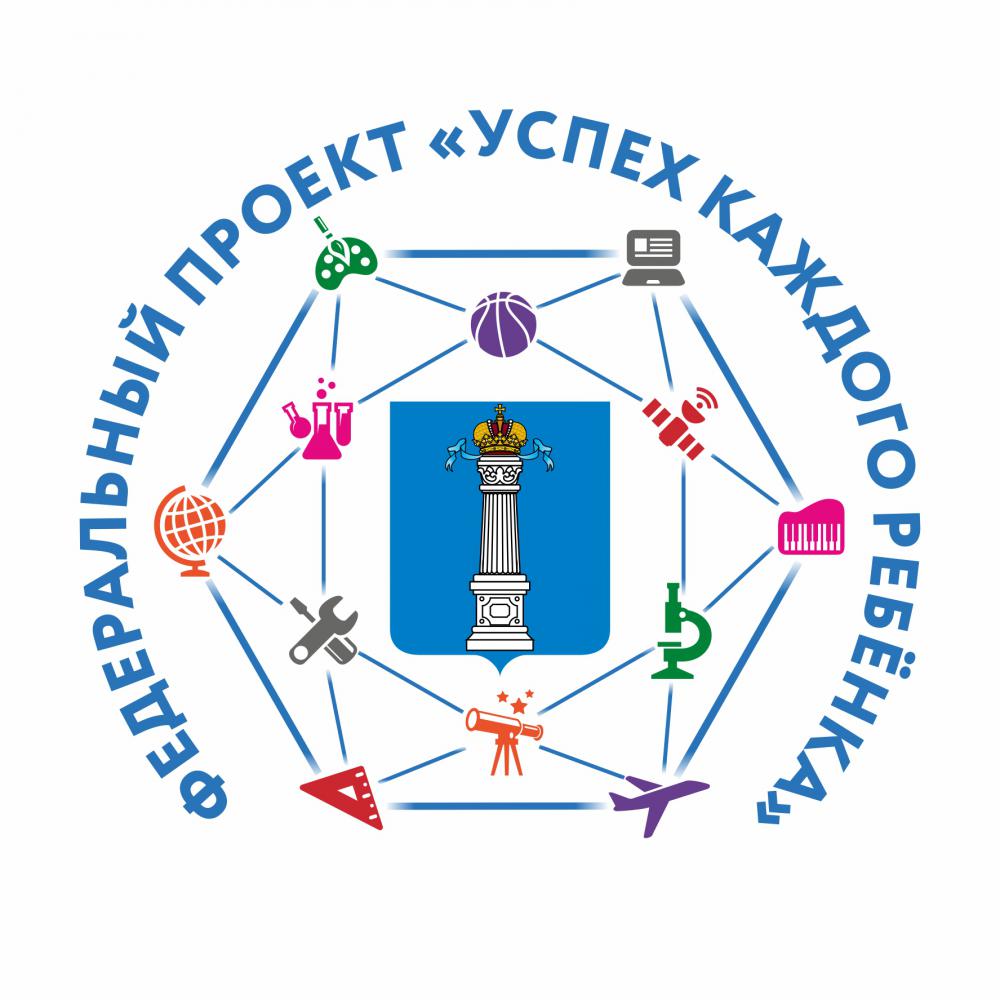 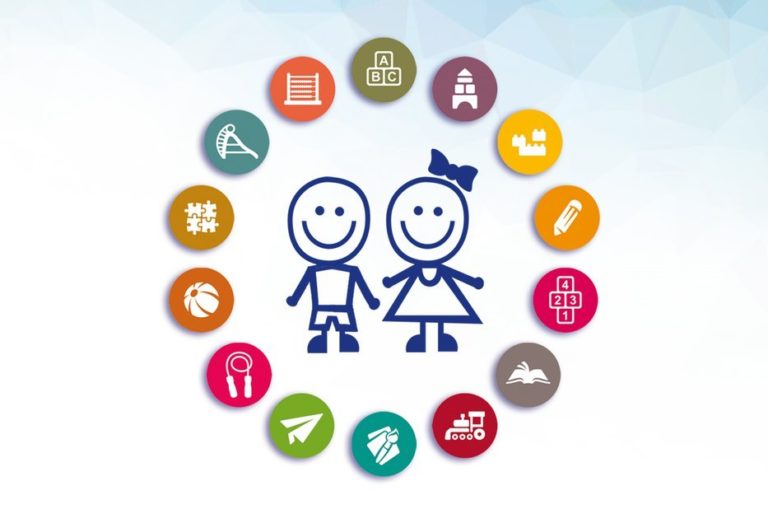 Company Logo
Качество дошкольного образования
2017/2018
2018/2019
Программы  психолого-педагогического сопровождения дошкольников
Современная школа
МБОУ «Купреевская СОШ» на 132 места
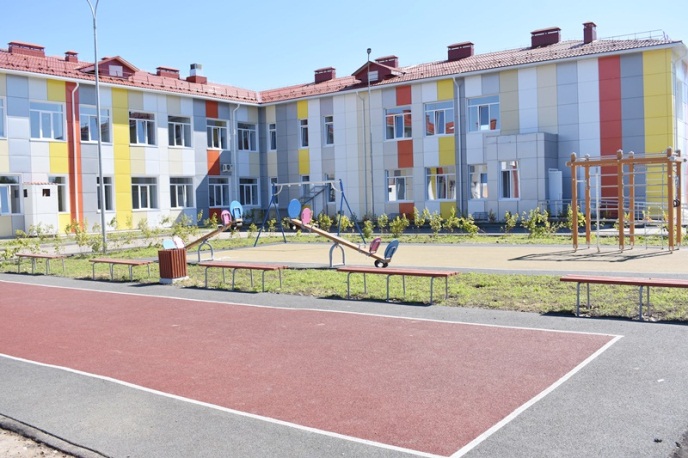 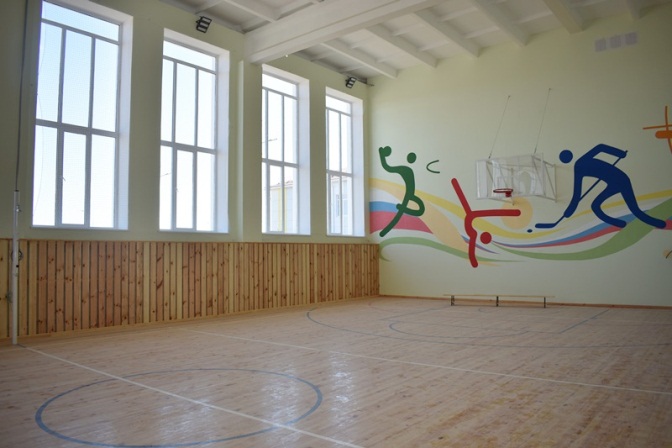 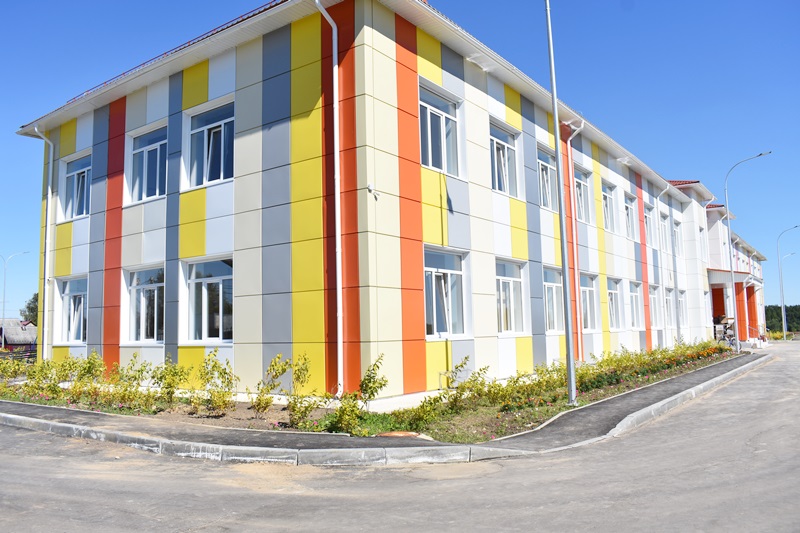 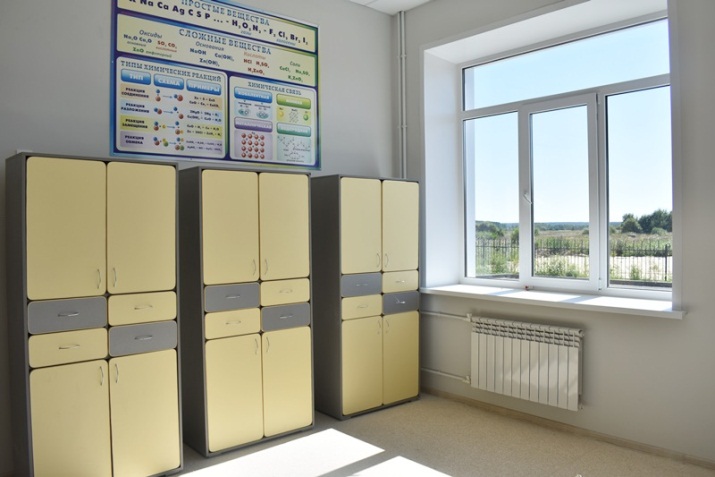 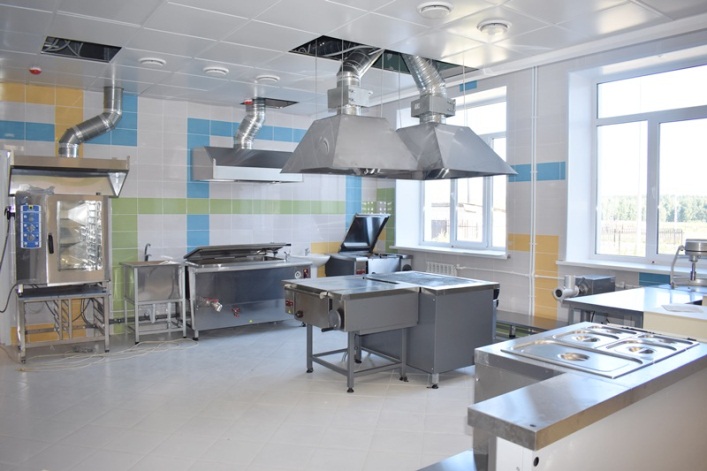 Современная школа
Центры цифрового и гуманитарного профилей «Точка роста»
Современная школа
Центры цифрового и гуманитарного профилей «Точка роста»
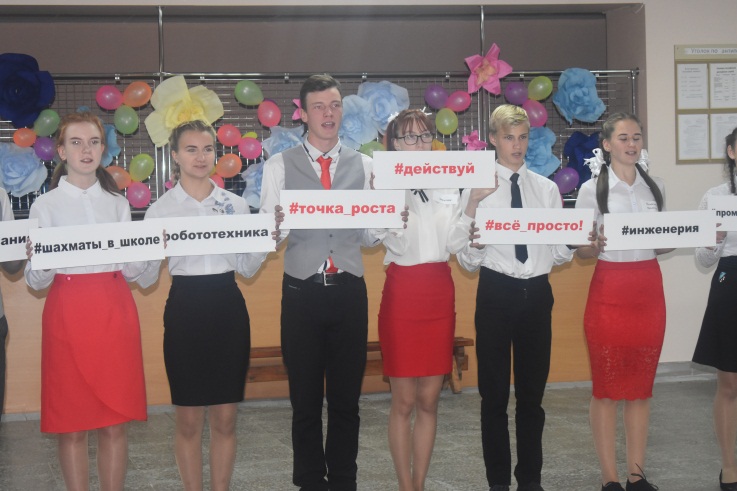 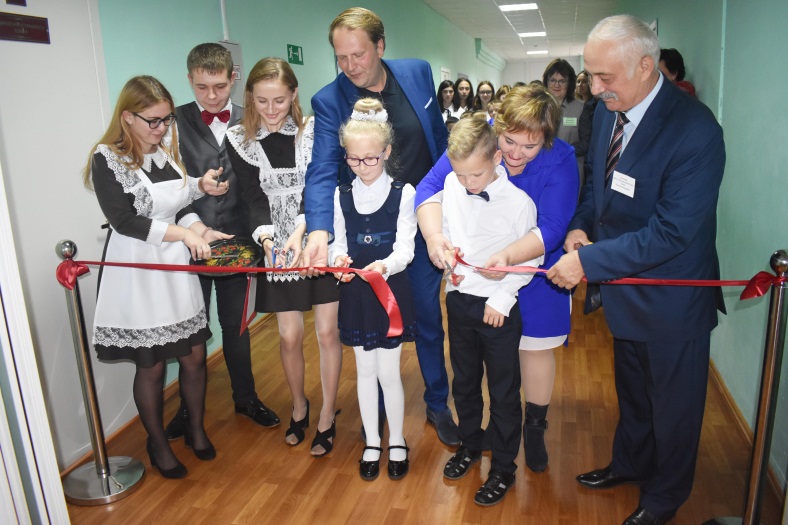 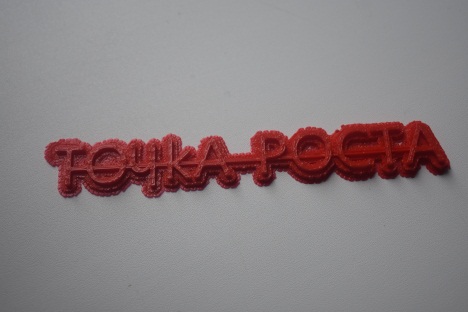 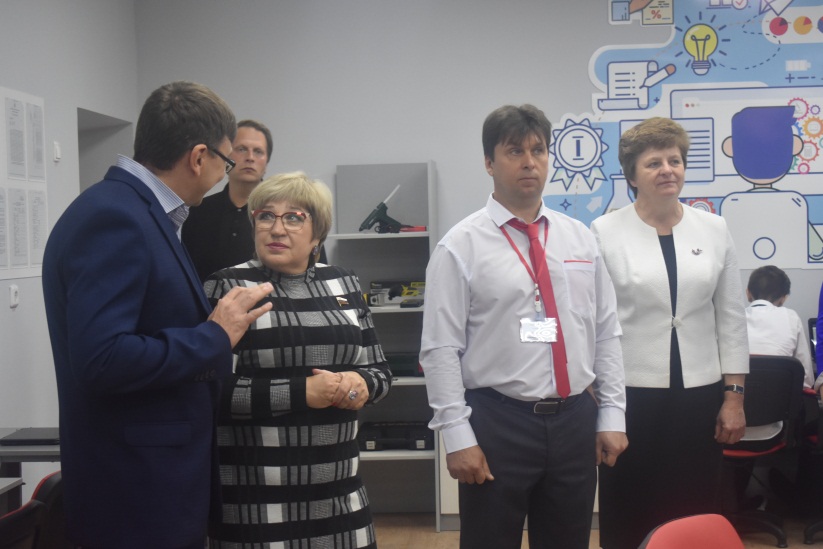 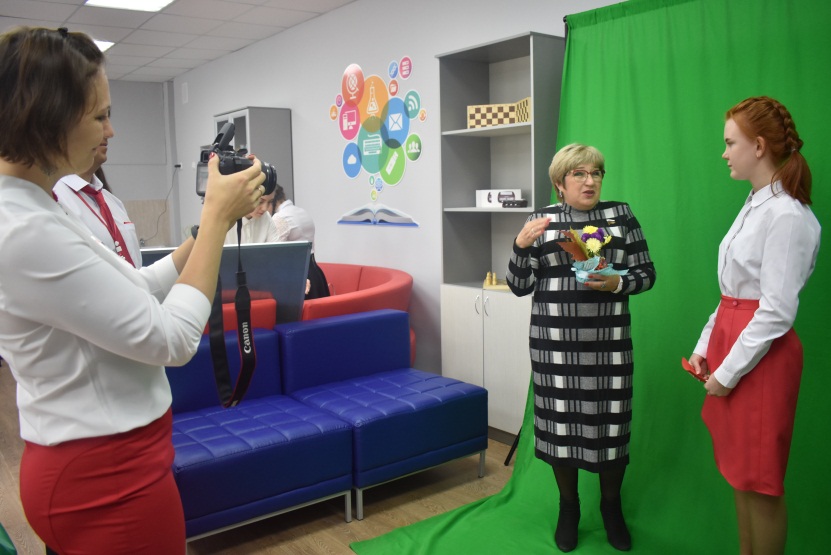 Современная школа
Центры цифрового и гуманитарного профилей «Точка роста»
Успех каждого ребенка
Мобильный кванториум
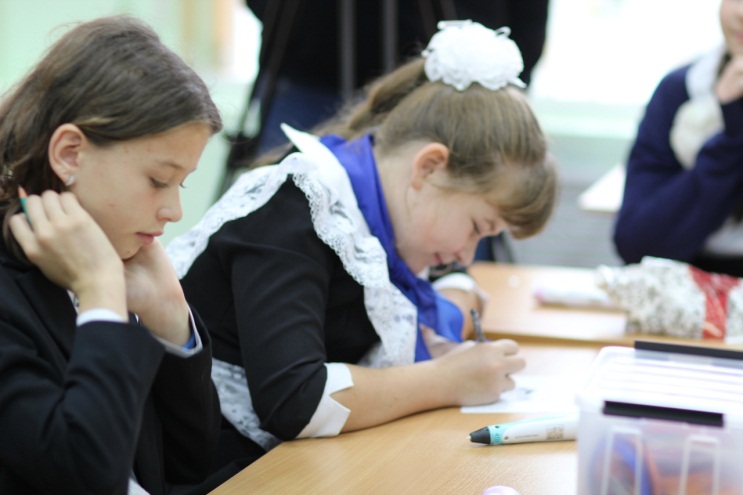 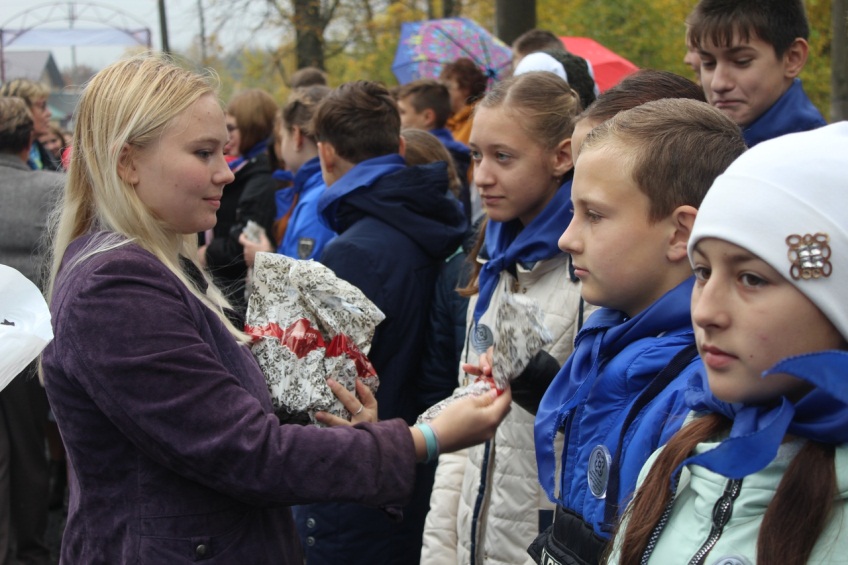 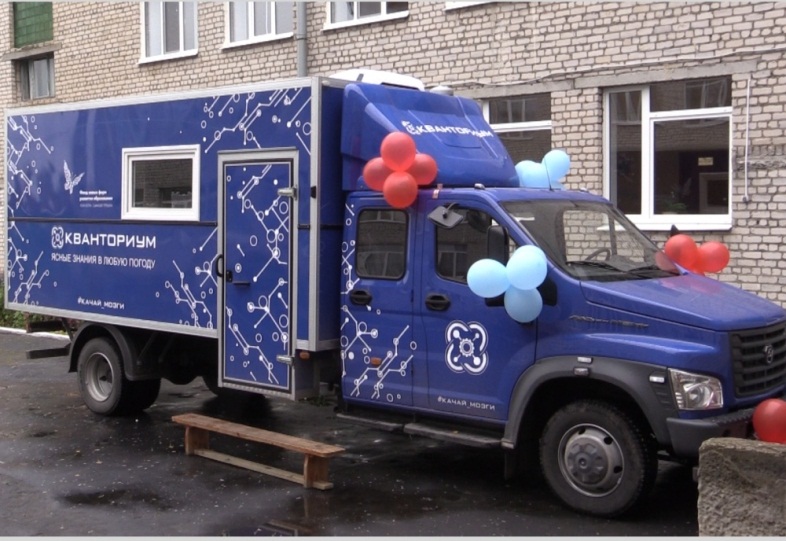 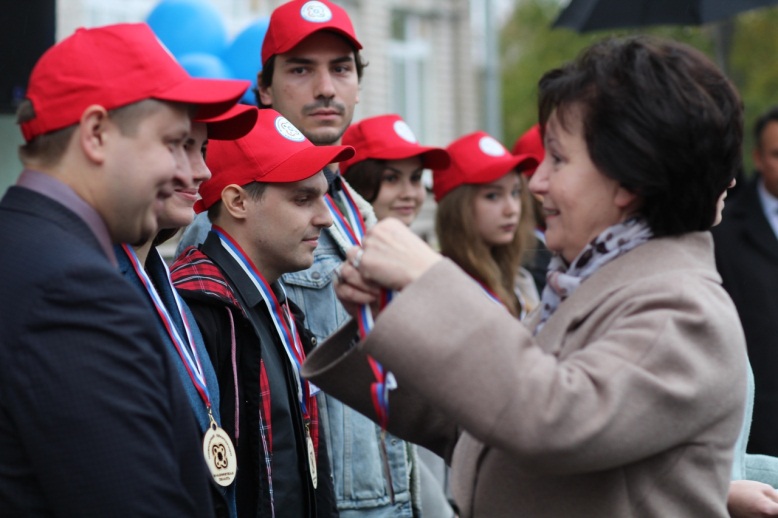 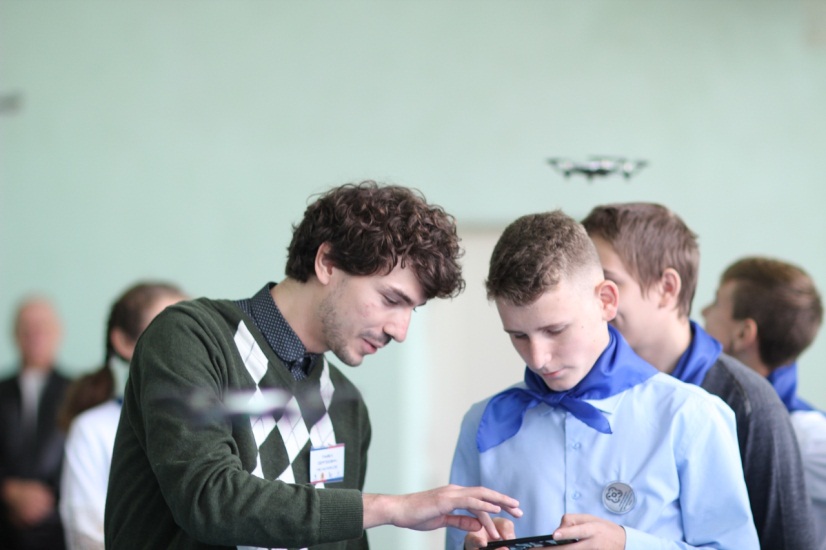 Модернизация спортивных залов
Электронное и дистанционное обучение
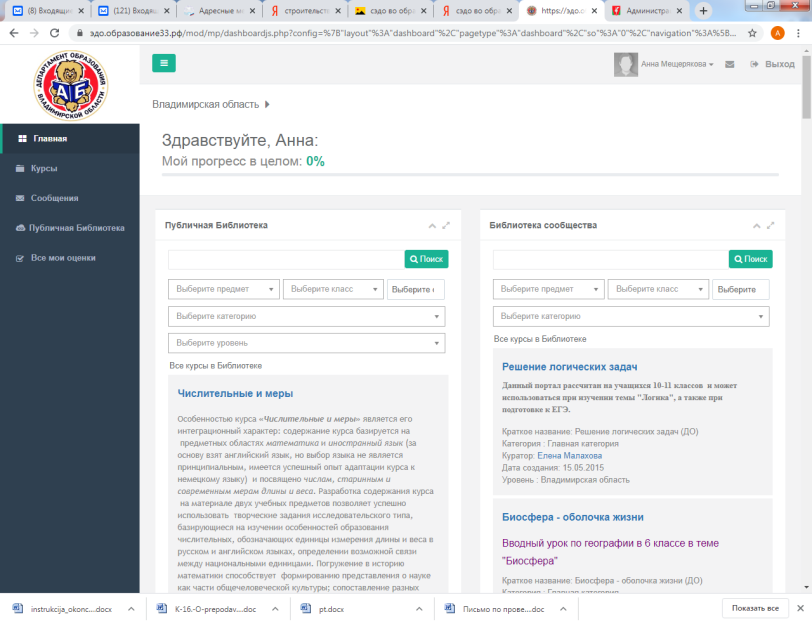 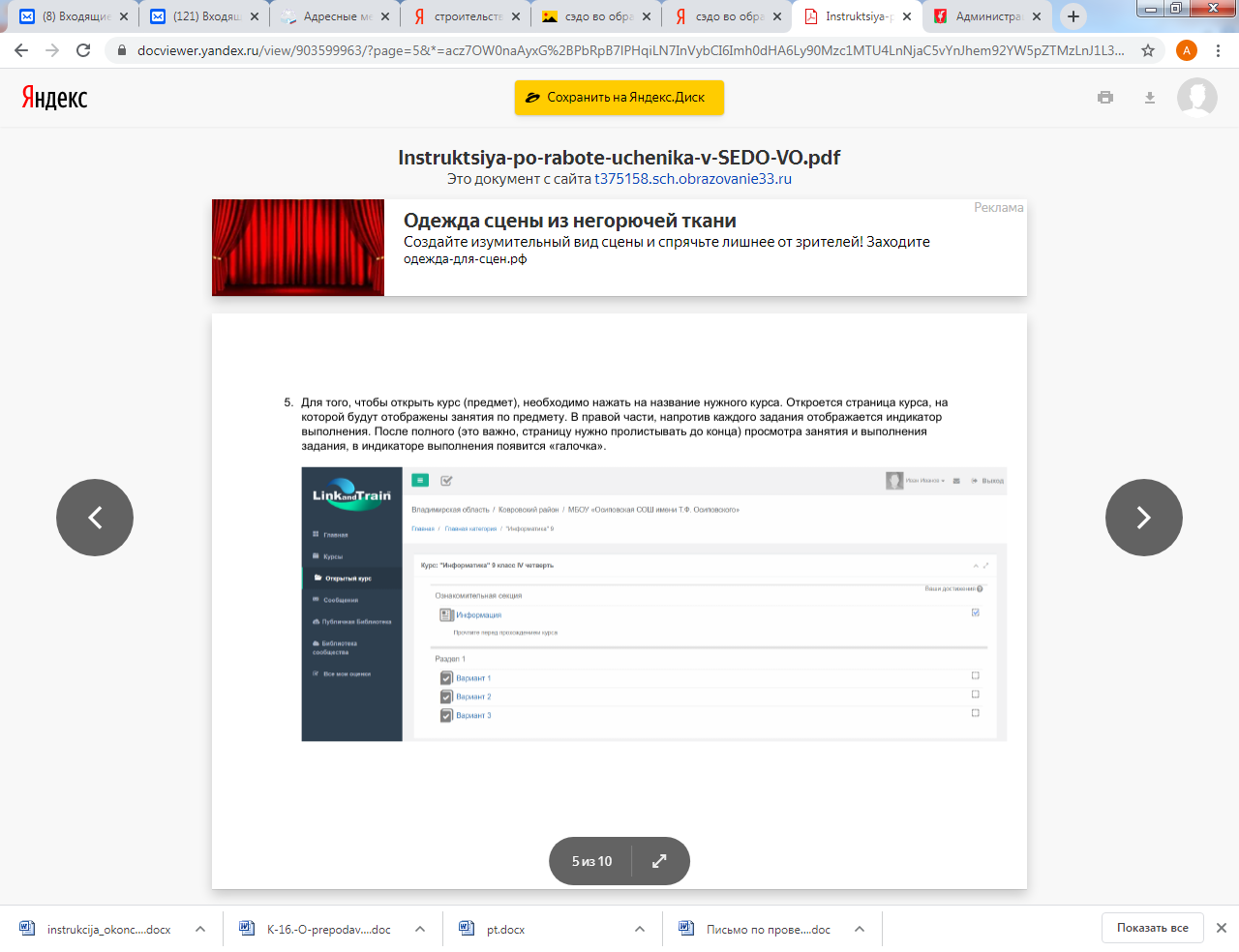 Поддержка молодых специалистов, развитие педагогических кадров
2
Модернизация воспитательной деятельности образовательных организаций. Внедрение примерной программы воспитания в общеобразовательных организациях Гусь-Хрустального района
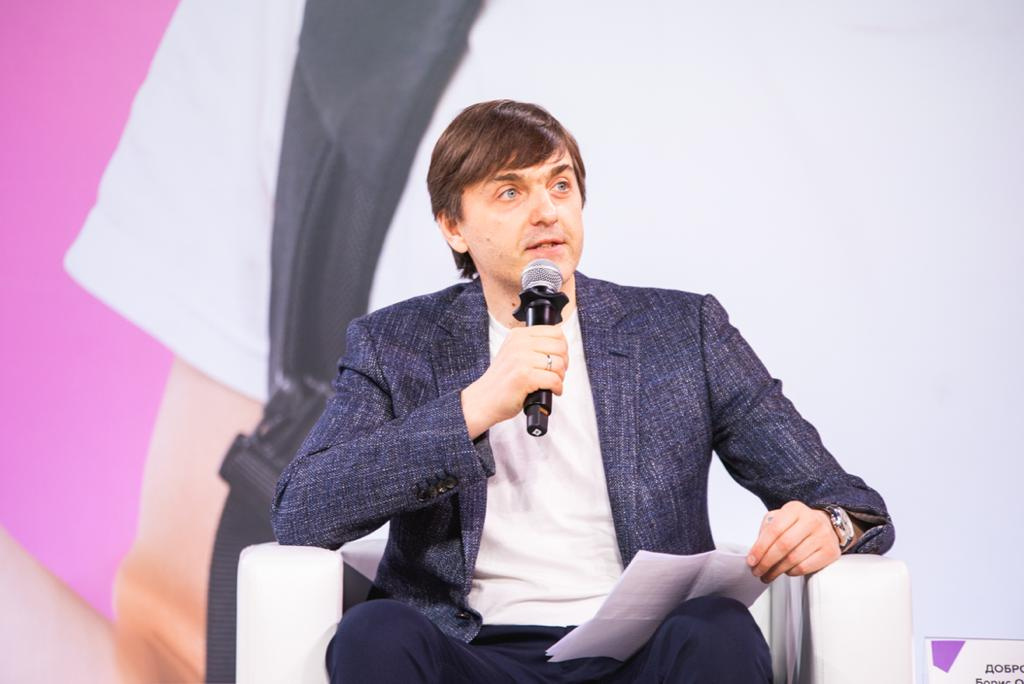 «Важно то, на каких ценностях мы будем воспитывать подрастающее поколение. На сегодняшний день мы видим и предлагаем следующее: Родина, семья, дружба, взаимопомощь, спорт и здоровье, любовь к природе, стремление к знаниям»
Новшества в системе воспитания
Воспитание – формирование у обучающихся чувства патриотизма и гражданственности, уважения к памяти защитников Отечества и подвигам героев Отечества, к закону и правопорядку, человеку труда и старшему поколению, взаимного уважения, бережного отношения к культурному наследию и традициям многонационального народа РФ, к природе и окружающей среде»
Примерная программа воспитания
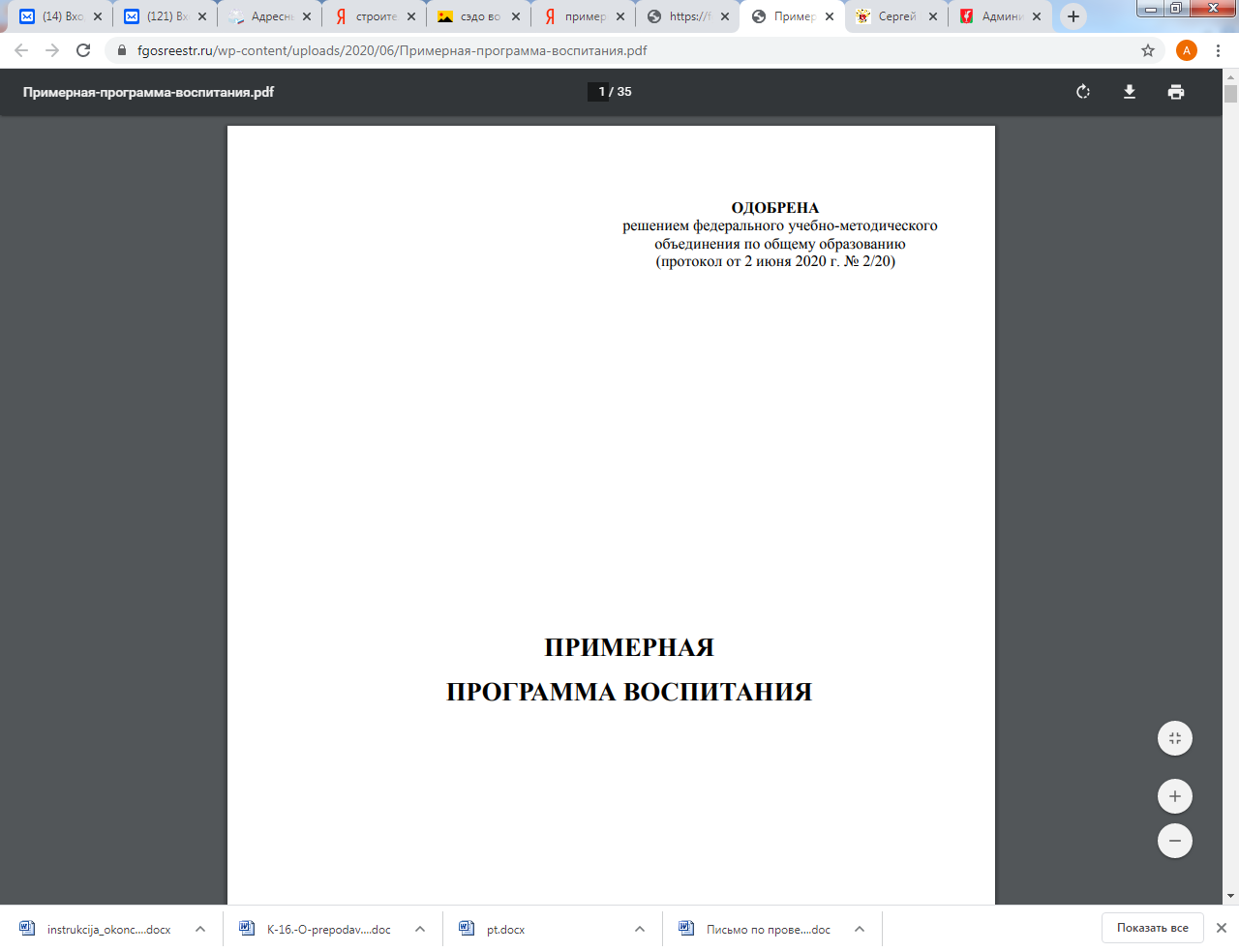 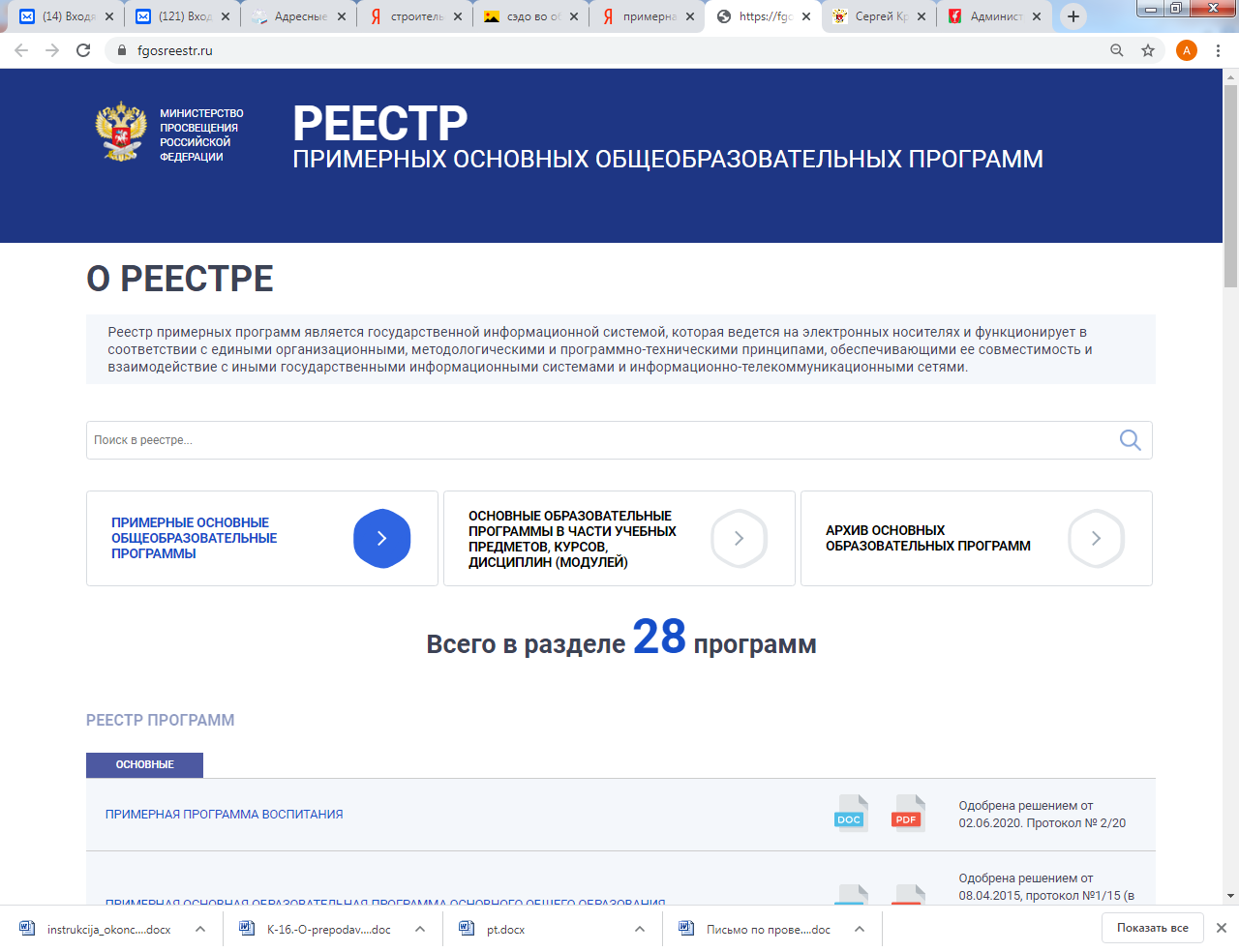 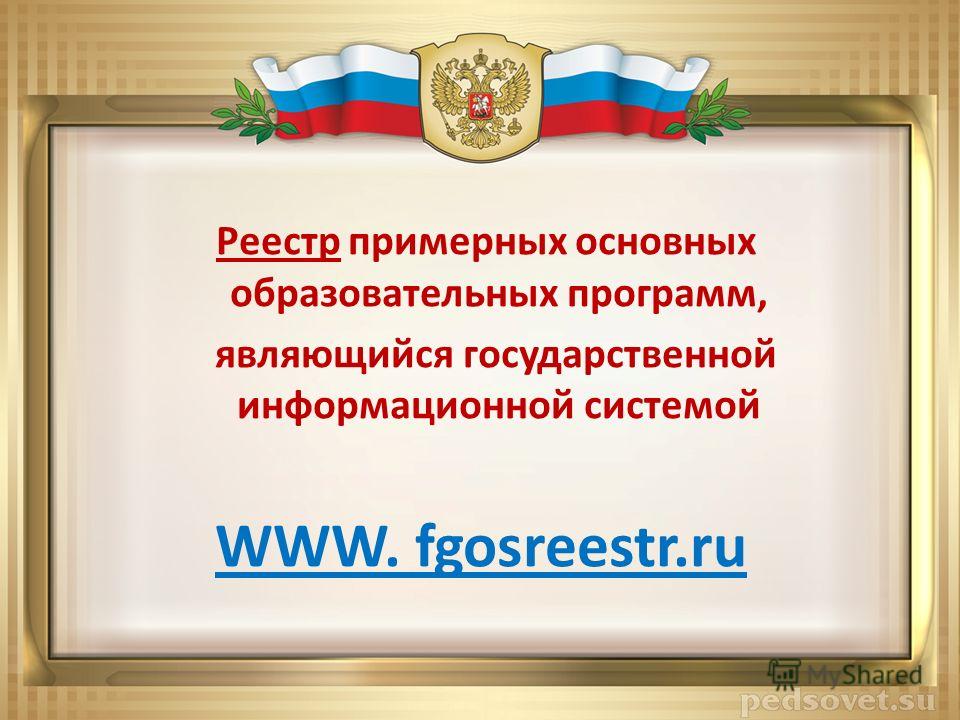 Company Logo
Общероссийское родительское собрание
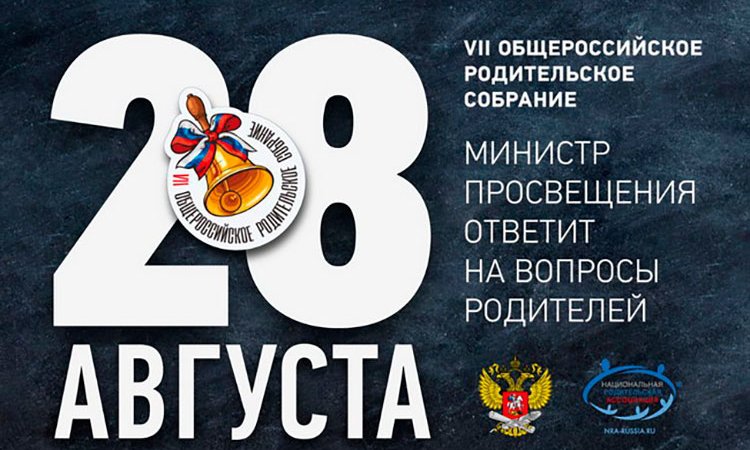 Официальная группа Министерства в социальной сети «ВКонтакте»
Company Logo
Система воспитания
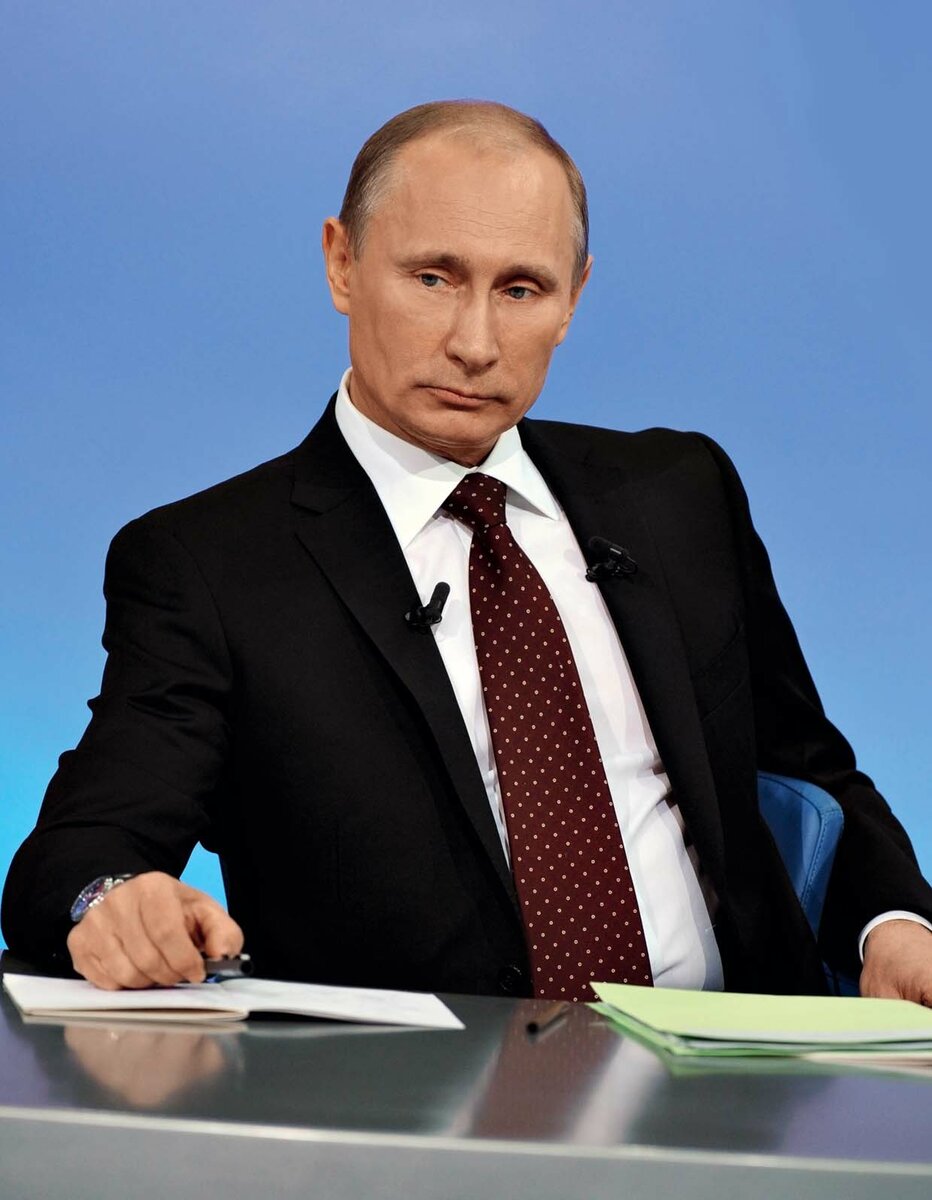 Ближе всего к ученикам – их классные руководители. Такая постоянная каждодневная работа, связанная с обучением, воспитанием детей, – это огромная ответственность, и она, конечно, требует особой подготовки наставников и их особой поддержки.

В.В. Путин
3
Актуальные направления цифровой трансформации образования: перспективы и новые возможности развития традиционного образования
Цифровая трансформация образования
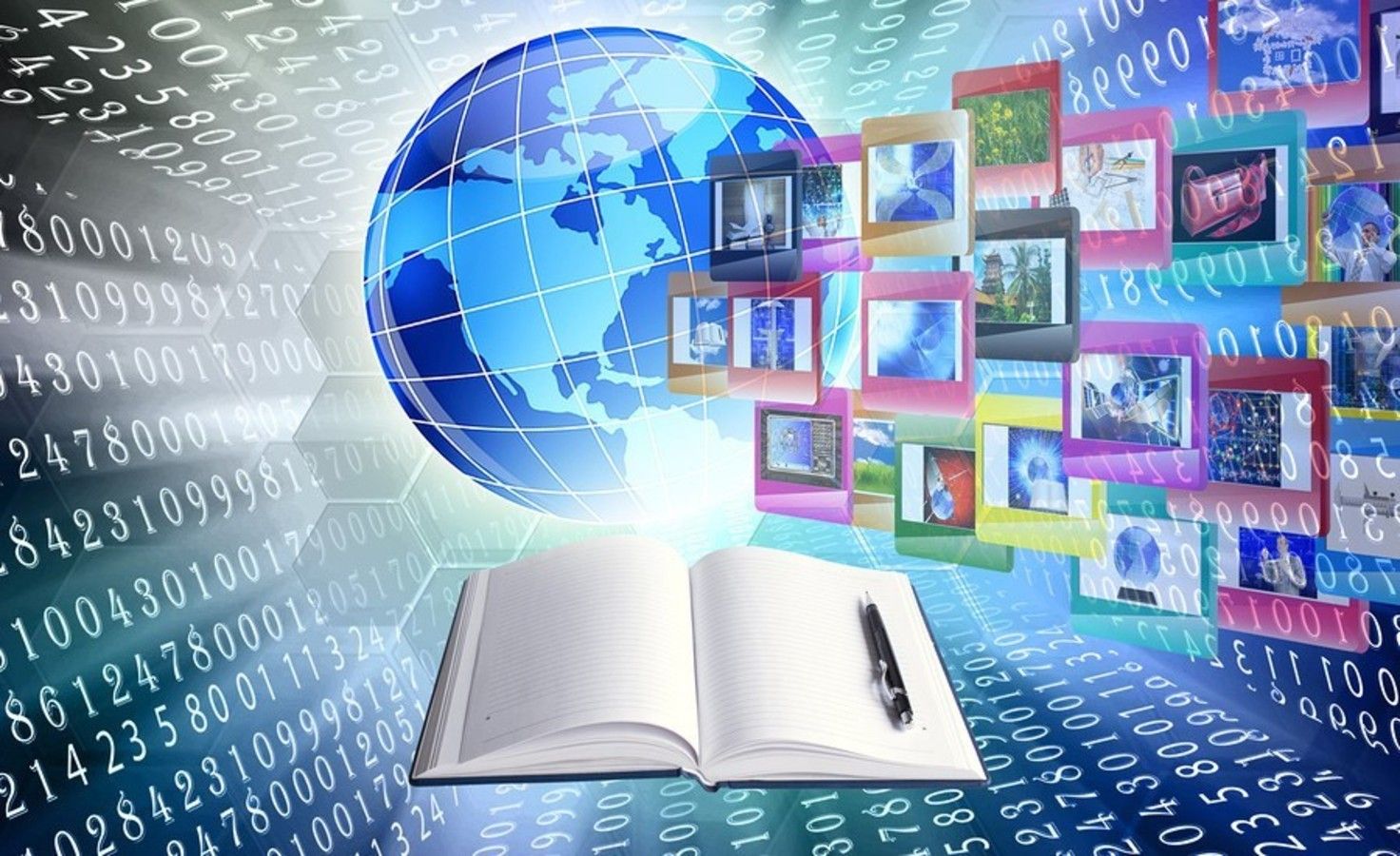 Цифровая образовательная среда
Инфраструктура ЦОС
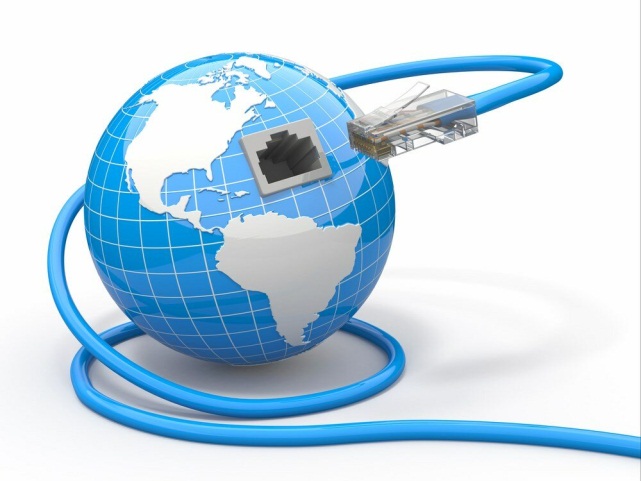 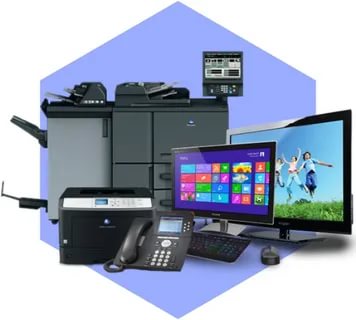 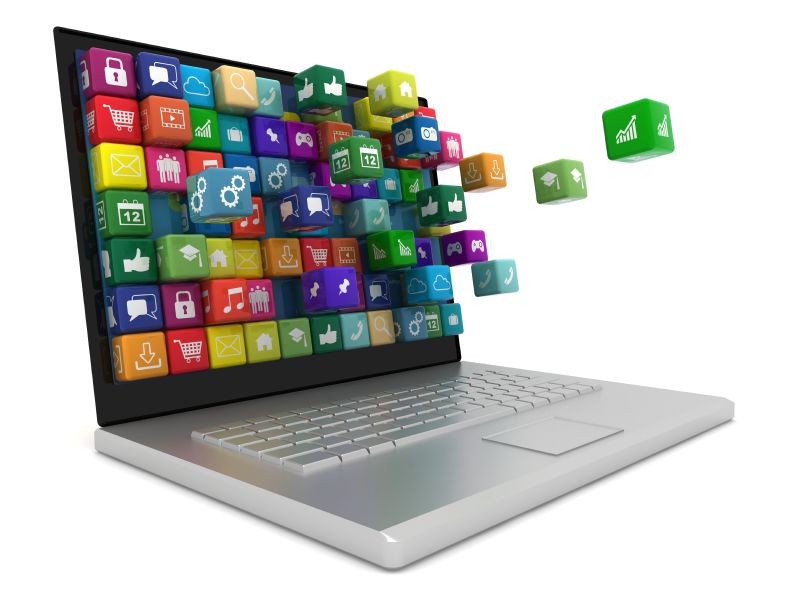 Содержательная часть ЦОС
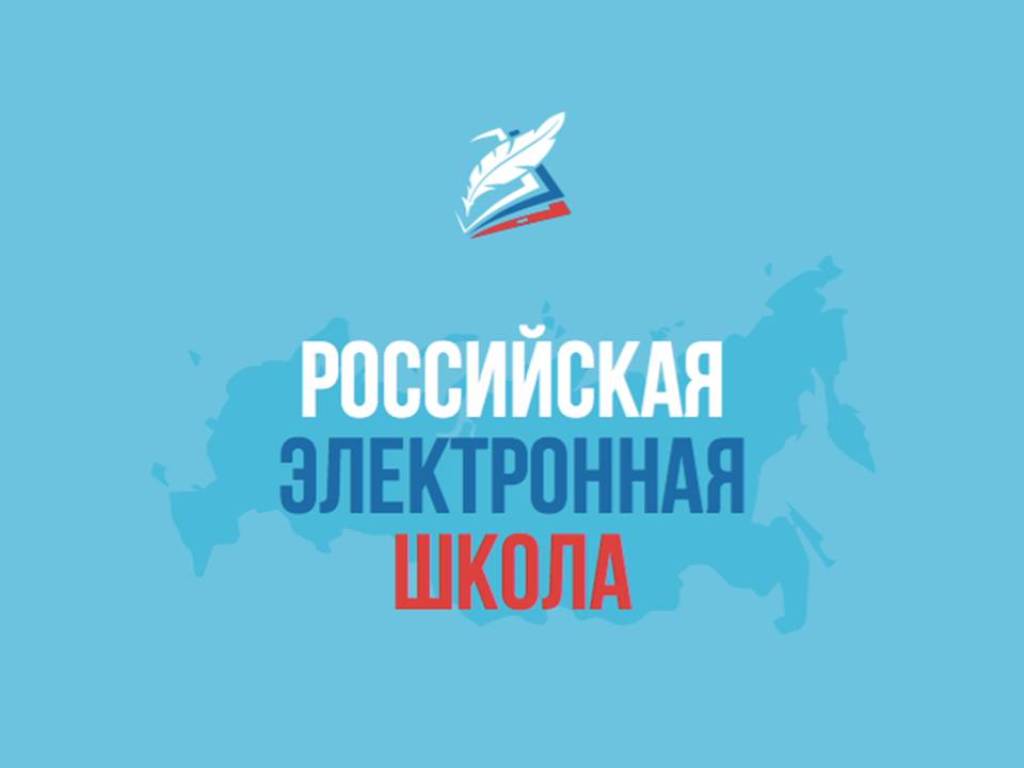 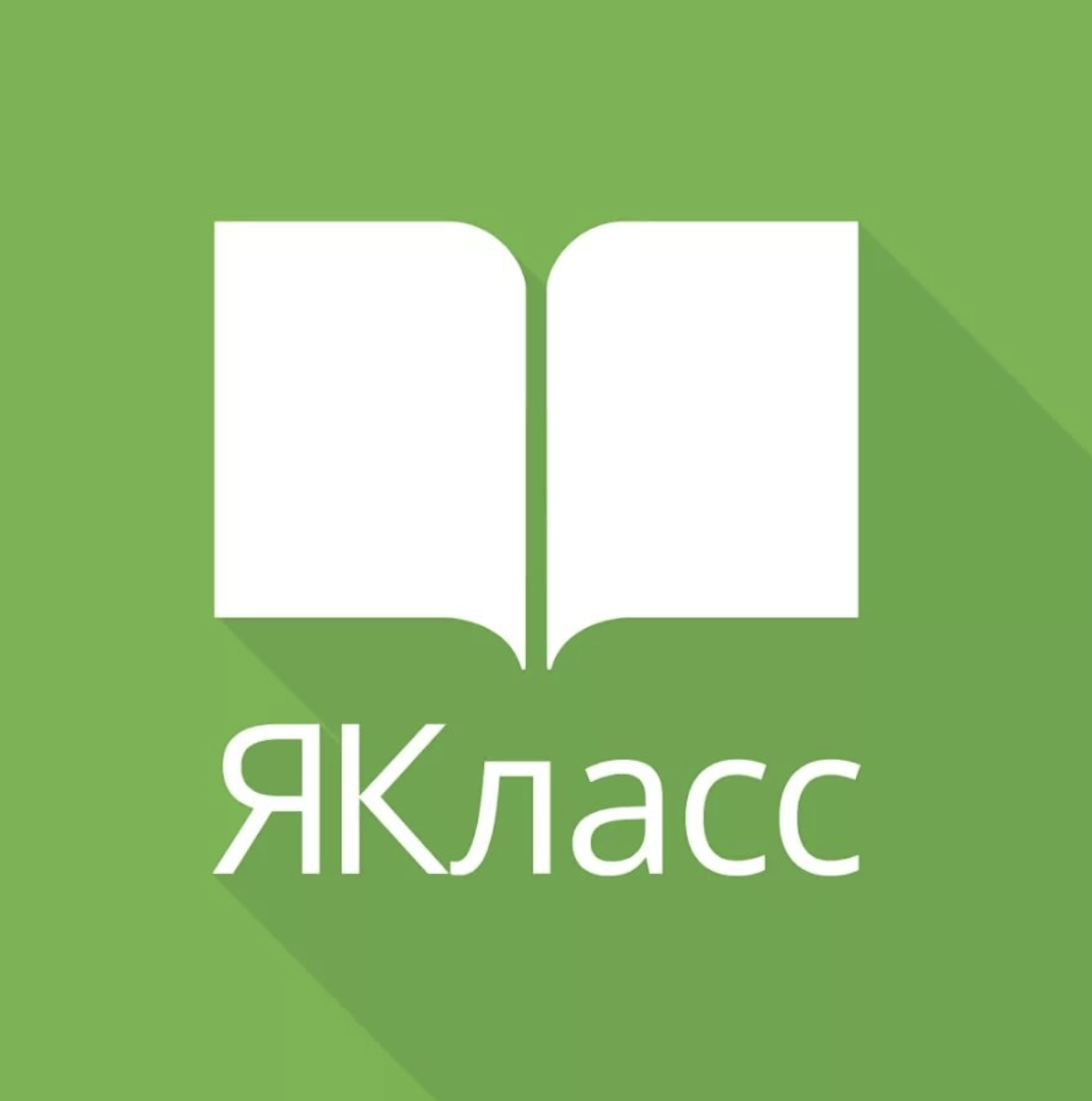 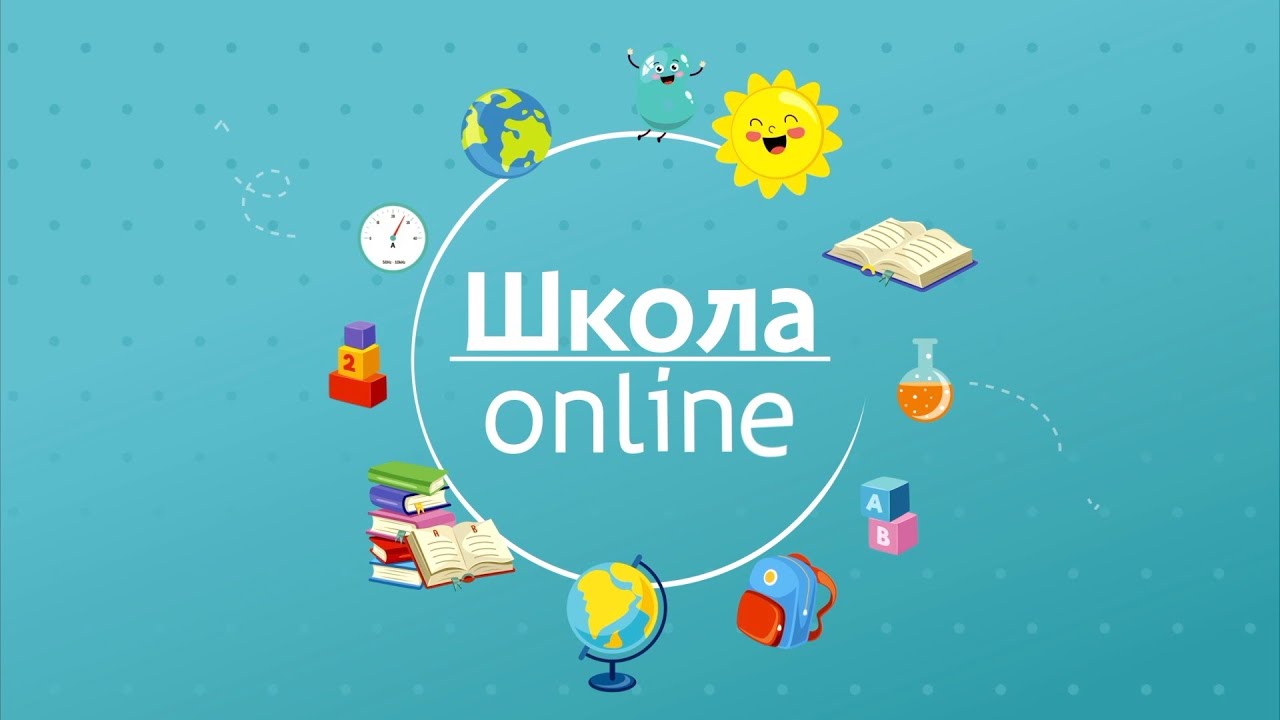 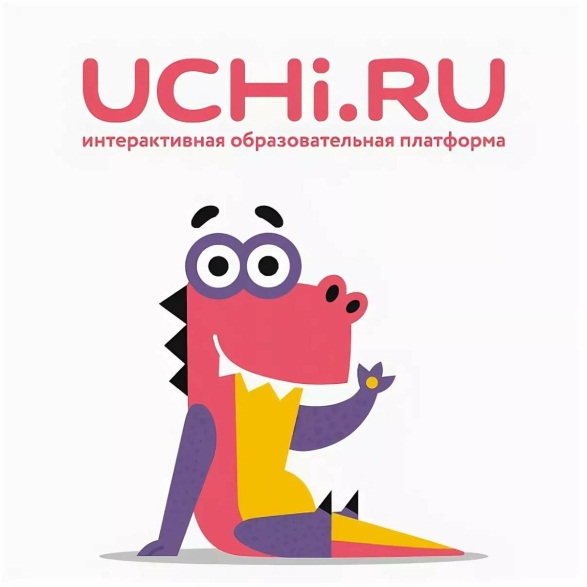 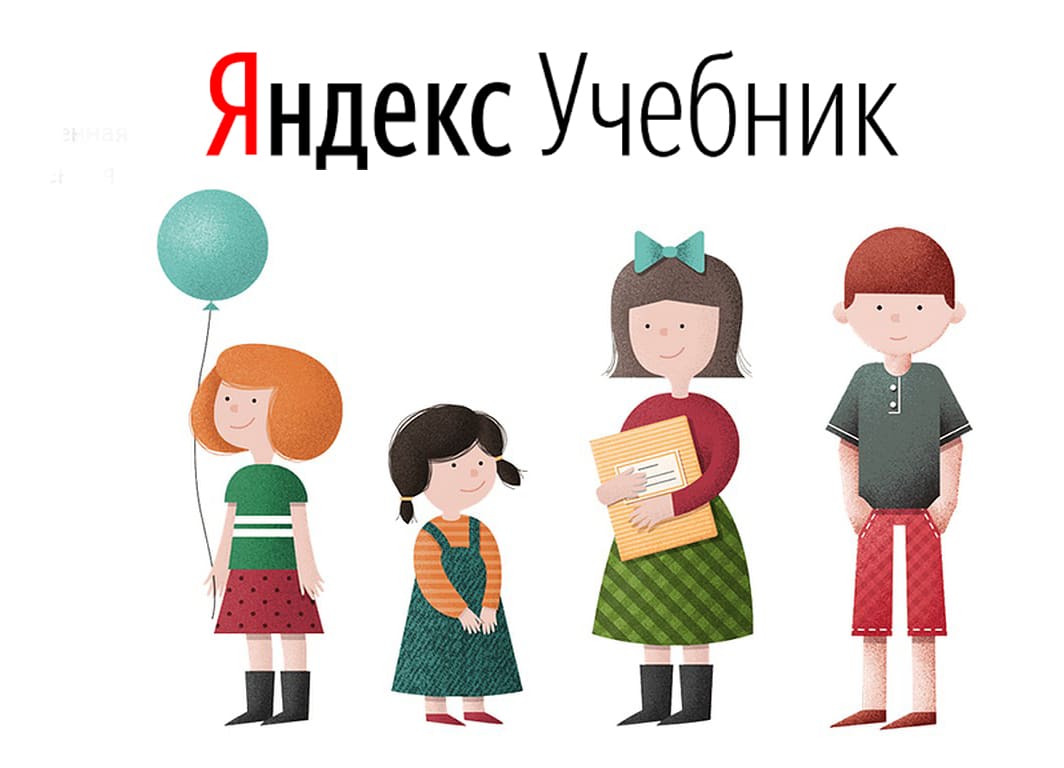 Коммуникационная составляющая ЦОС
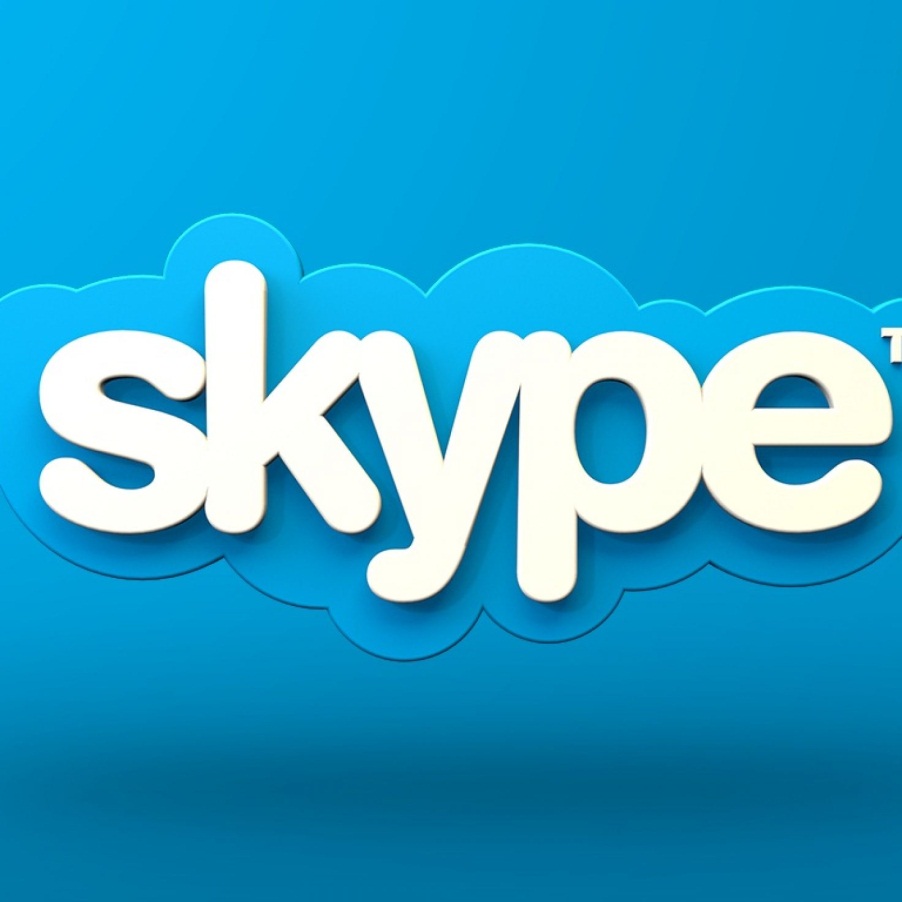 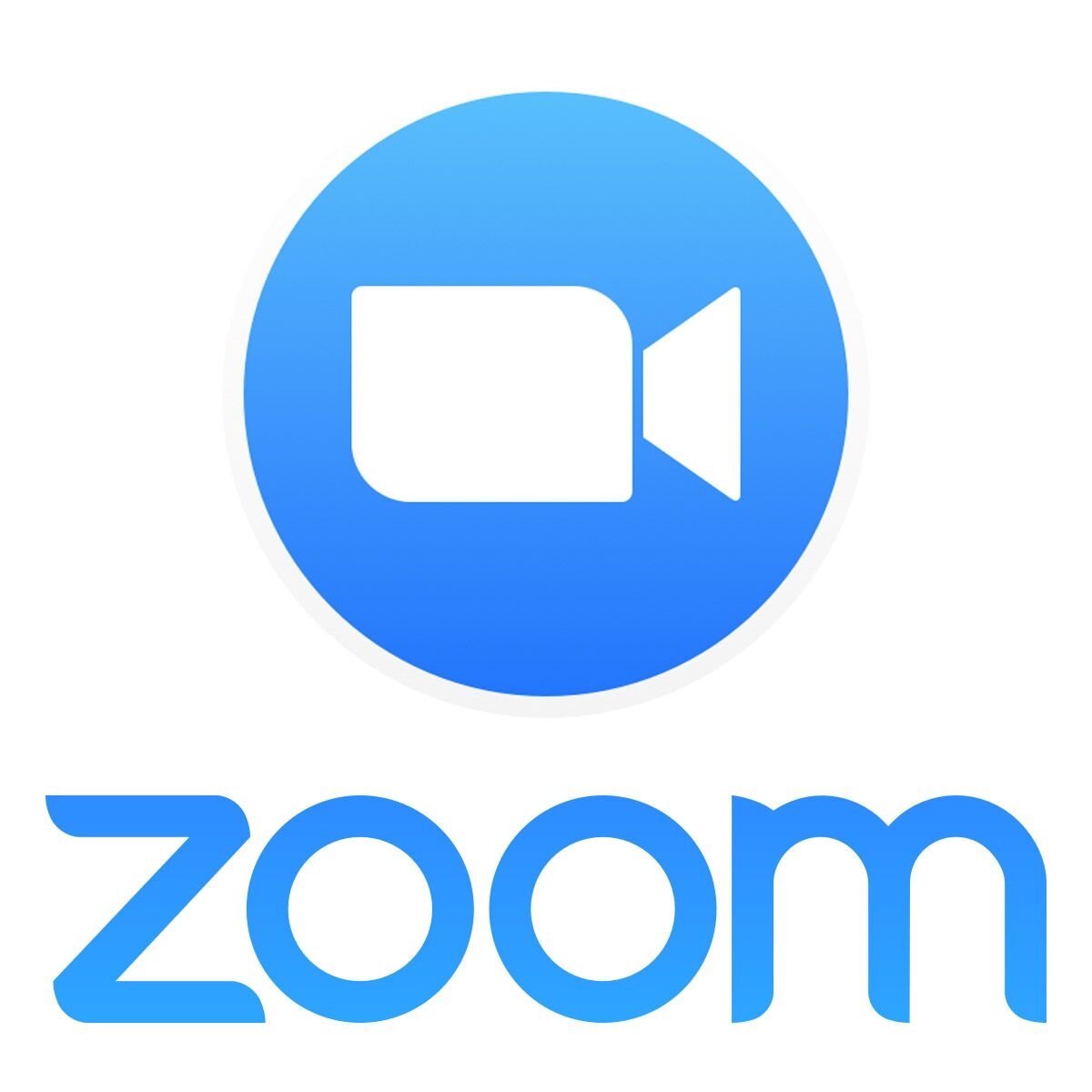 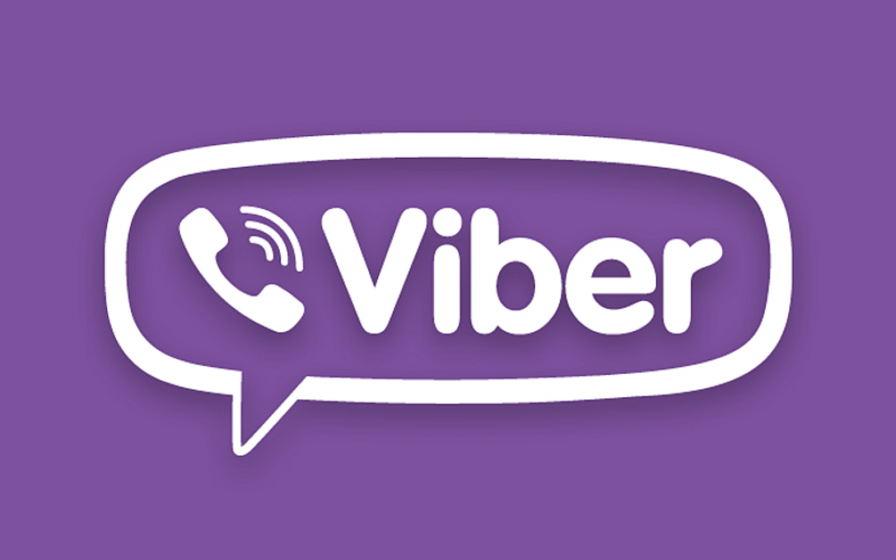 С 1 сентября!!!!
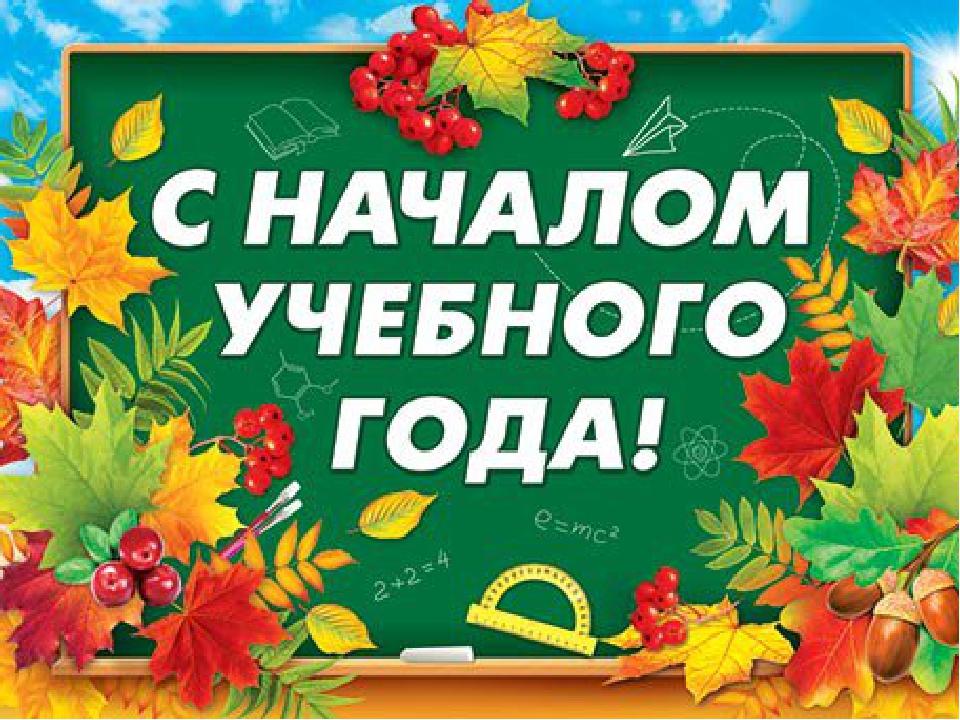 Спасибо за внимание!